MME studies for the Elena cooler
Diego Perini 27.03.2014
1
[Speaker Notes: Method:
 individual interviews with group leaders based on the April schedule -> to gather bottom-up data,
 EN retreat on 1st July -> the aim was to bring the MTP in line with the last schedule & saving requests from the Council in June
 ENMB on 26th July -> validate with group leaders the top-down arbitration]
ELENA electron cooler
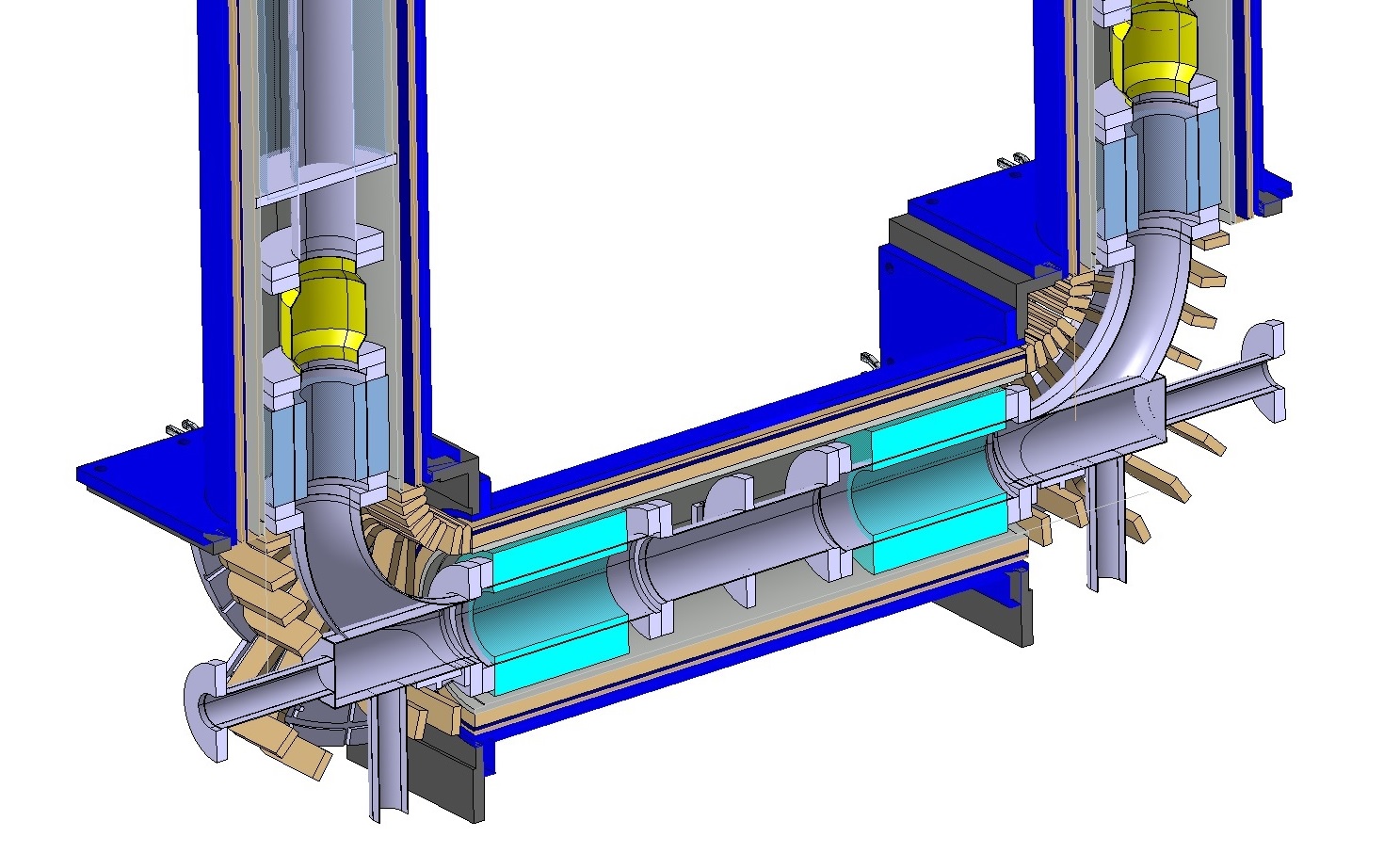 A. Kolhemainen, M. timmins
First questions to start 


Field quality? Do we need a lot of correction coils => space


Do we need a cold vacuum chamber? 

Instrumentation

Maintenance

Evolution of prototypes
Room temperature vacuum pipe and SC solenoid
~ Ø 160
~ Ø 340
RT
4.2 K
Th. screen
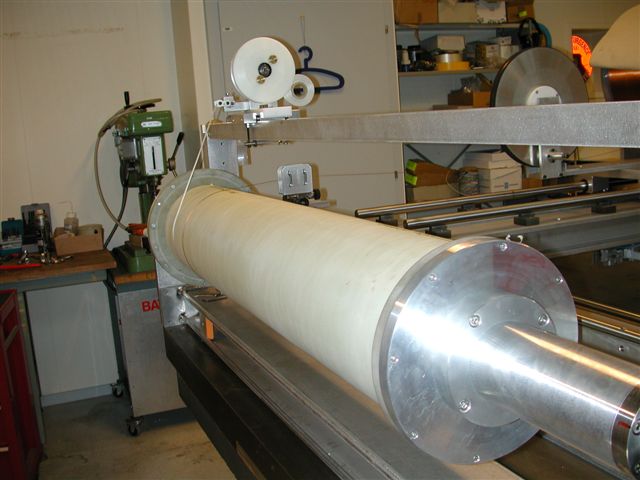 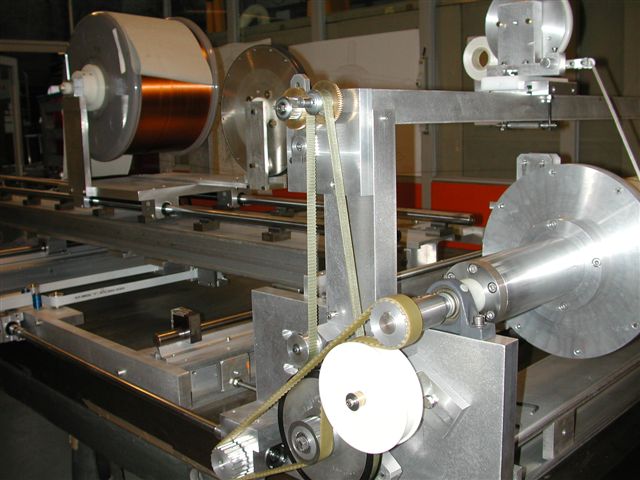